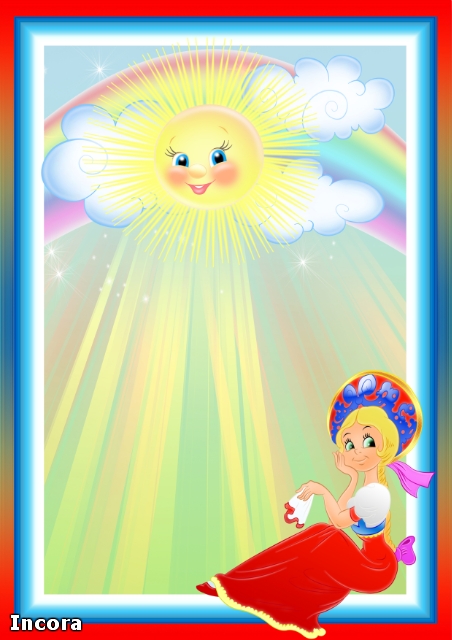 Путешествие в страну
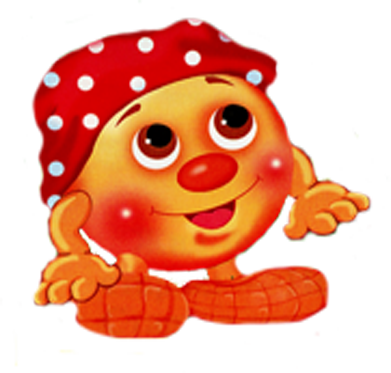 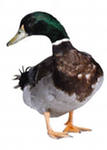 Р     Е    П    К    А
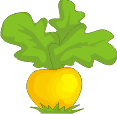 У    Т    О    Ч    К   А
С   Т     Р     Е   Л   А
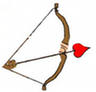 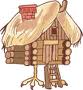 С   О    Л     О  М   А
К   О    З     А
И   З     Б     У  Ш  К   А
Е
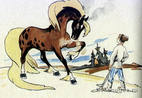 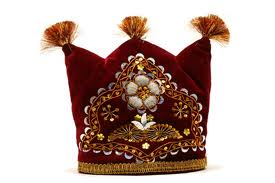 Н  е  в  и  д  и  м к  а
М А ш а
Р   е  п  к  а
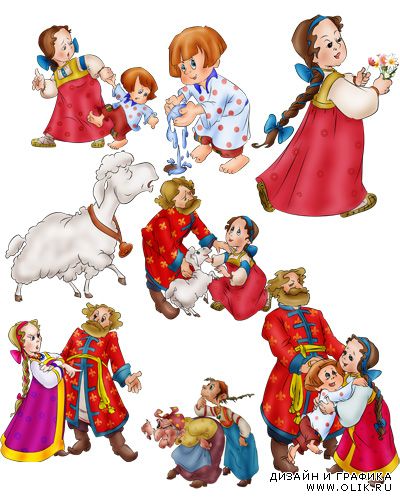 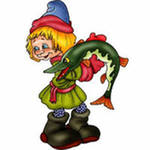 К О л  о   б   о к
Д
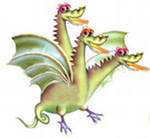 Н
Г   о  р Ын  ы ч
Е  м  е  л  я
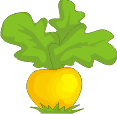 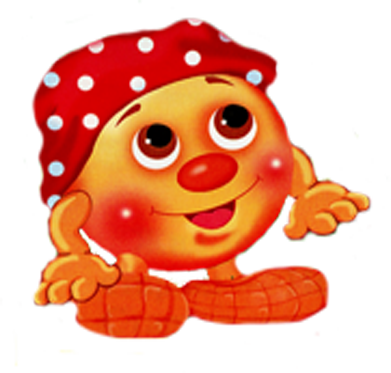 РУССКИЕ    НАРОДНЫЕ
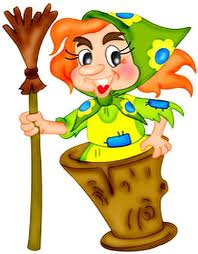 С  т   у   п  а
К  о   з   л   ё  н   о  к
А  л   ё   н  у  ш  к  а
З   м  е   й
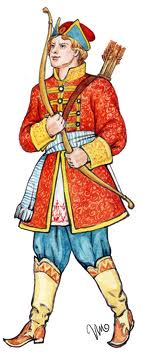 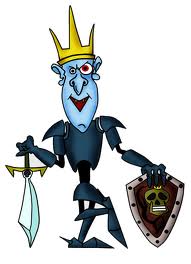 К  о  щ  е  й
И  в  а   н
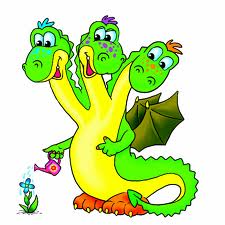 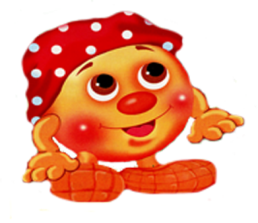 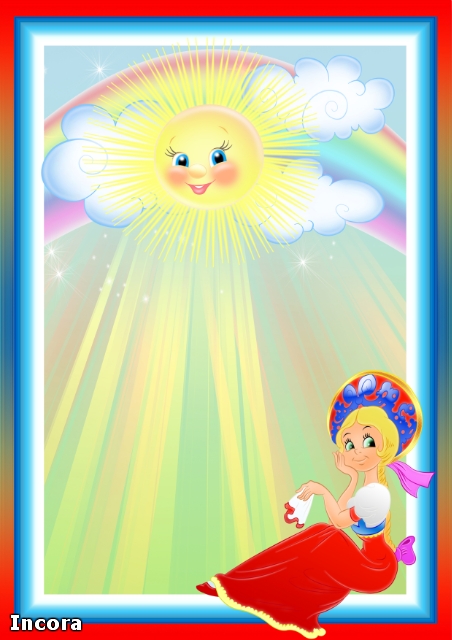 Путешествие в страну
РУССКИХ
НАРОДНЫХ 
СКАЗОК
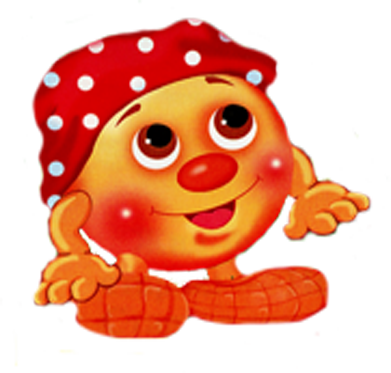 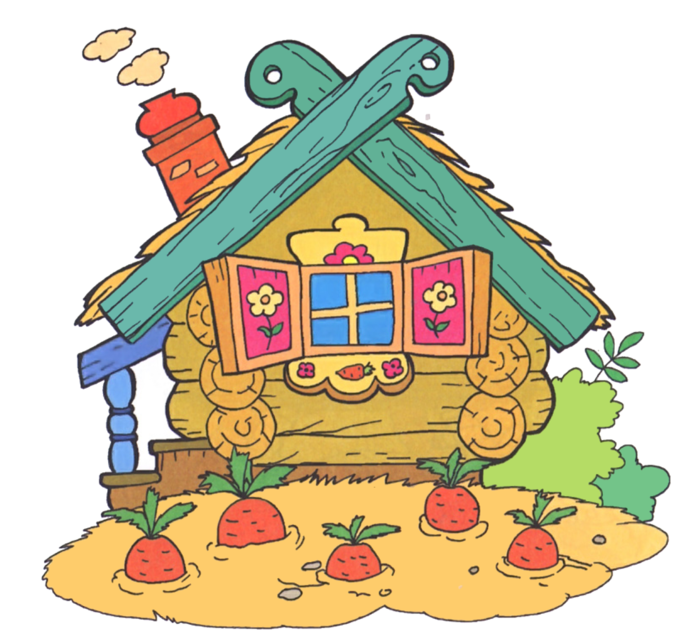 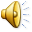 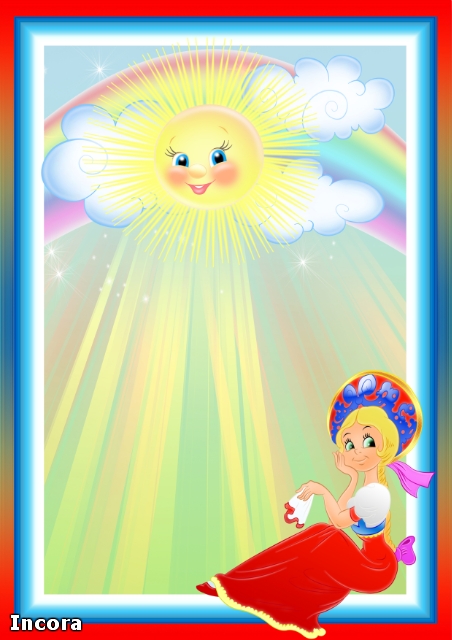 Путешествие в страну
РУССКИХ
НАРОДНЫХ 
СКАЗОК
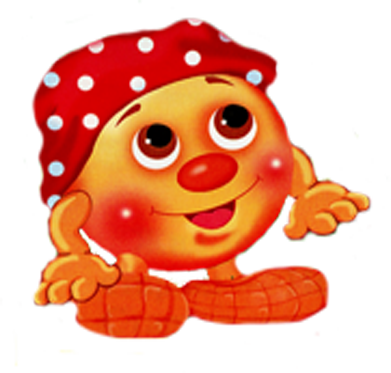 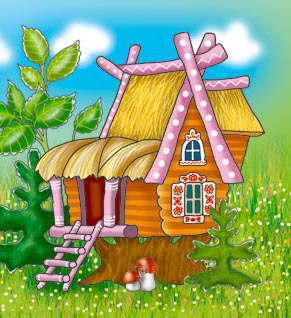 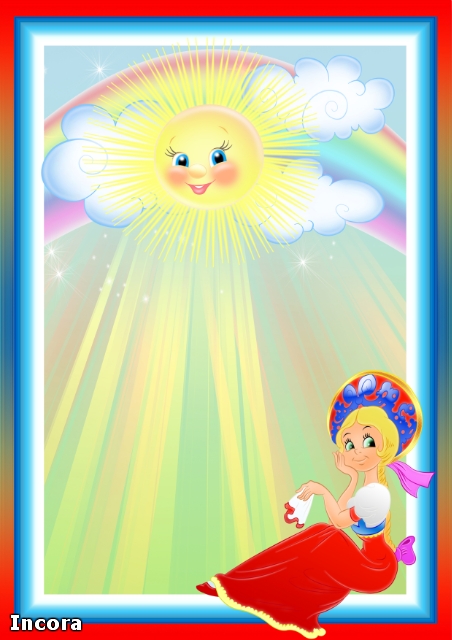 Путешествие в страну
РУССКИХ
НАРОДНЫХ 
СКАЗОК
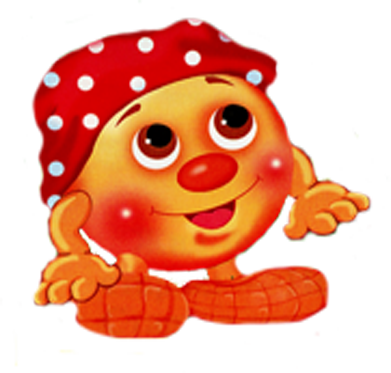 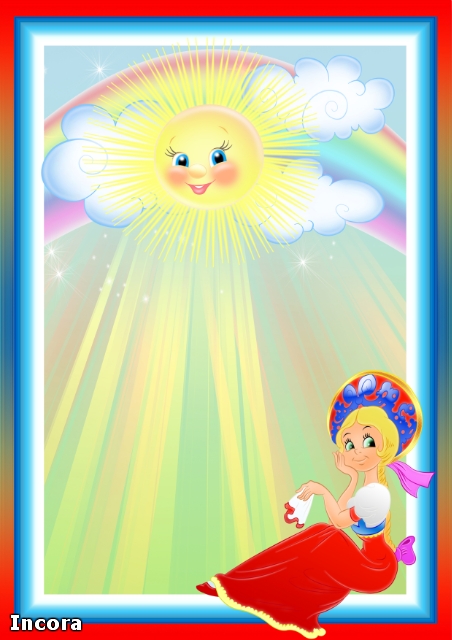 РУССКИЕ
НАРОДНЫЕ 
СКАЗКИ
Родной народ её творец.
Народ – хитрец, народ– мудрец,
В неё мечту свою вложил, 
Как золото в ларец.
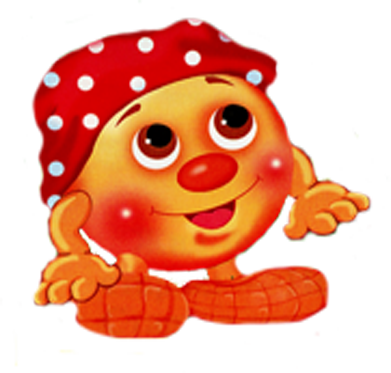